Интеллектуальный марафон во 2 «В» классе
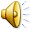 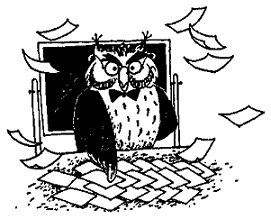 В слове 5 согласных и 2 гласных звука. Сколько в этом слове слогов?
Какое слово из перечисленных не происходит от слова «слон»? 

(Слониха, слоновий, слонёнок, прислонился, слоник)
Расшифруй слова.
1. НИДАВ ________________, 
2. КРООАВ ________________,
3. БЯРЕТС ________________.
Индюк на двух ногах весит 10 кг. Сколько он будет весить, если встанет на одну ногу?
Из трёх братьев Вася выше Валеры, а Валера выше Дмитрия. Кто ниже: Дмитрий или Вася?
Верёвку разрезали в 5 местах. Сколько частей получилось?
Вставь подходящие по смыслу слова из предложенных: волк, лиса, рыба, осёл, заяц, индюк.

а) Труслив как  ____ г) Надут как  ______.
б) Нем как  _______. д) Голоден как  ____.
в) Хитёр как  _____.  е) Упрям как  ______.
По небу летели воробей, ворона, стрекоза, ласточка и шмель. Сколько птиц летело?
Из данных слов выбери те слова, в которых все согласные буквы обозначают мягкий звук:

       Рома, Витя, Люся, Маша..
Какая птица подбрасывает яйца в чужие гнёзда?
Что теряет лось каждую зиму?
Сколько ног у паука?
Две сардельки варятся шесть минут. Сколько времени будут вариться восемь таких сарделек?
Пять лампочек тускло горело в люстре. Хлопнули двери — и две перегорели. Сделать нужно нам малость: сказать, сколько ламп осталось?
На столе стояли три стакана с вишней. Костя съел один стакан вишни, поставив пустой стакан на стол. Сколько стаканов осталось?
Сидят три кошки, против каждой кошки — две кошки. Сколько их?
У одного мужчины спросили, сколько у него детей. Он ответил: у меня четыре сына и у каждого из них есть родная сестра. Сколько же детей у него?
Что тяжелее — один килограмм ваты или один килограмм железа?
МОЛОДЦЫ!!!
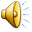